„Evropeizace Balkánu“ EU a Balkán od 90. let do současnosti
Strukturální vývoj EU
Rozšiřování EU
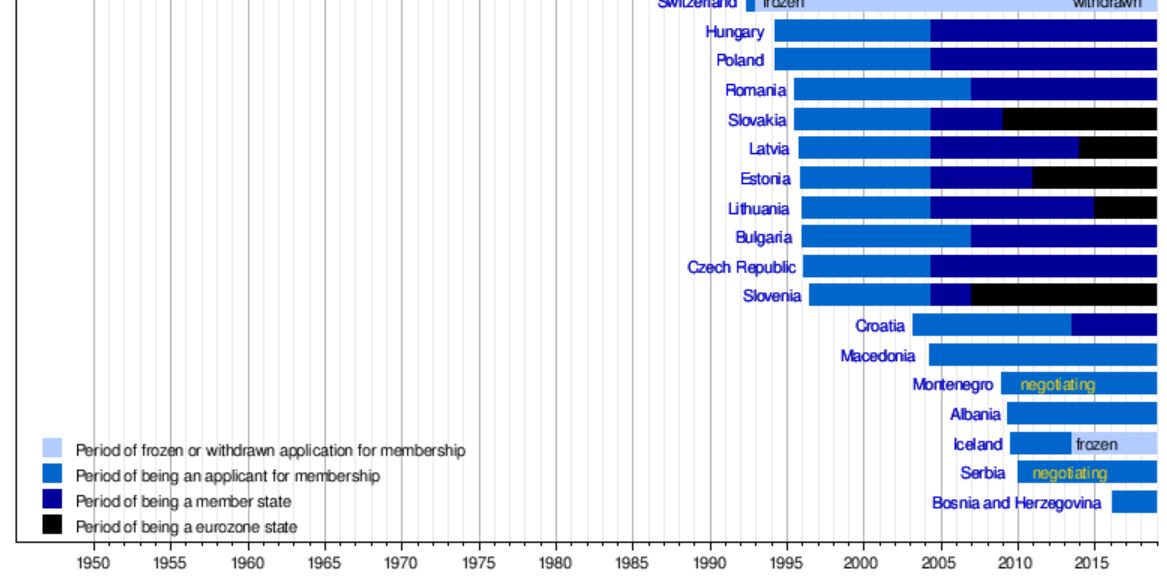 Enlargement Process – How does it work? https://vimeo.com/143848292 

What is Stabilisation and Association Agreement? https://vimeo.com/198819025